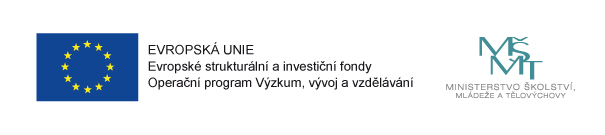 Závěrečné setkání projektu 

Místní akční plán rozvoje vzdělávání 
ve městě Brně



CZ.02.3.68/0.0/0.0/15_005/0000092

18. říjen 2017
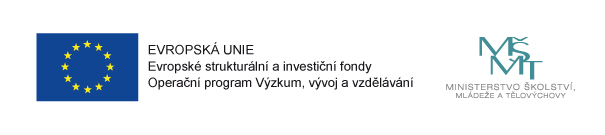 Místní akční plán rozvoje vzdělávání ve městě Brně
1. Zahájení – Marie Klusoňová

2. Zdravice 1. náměstka primátora Petra Hladíka a radního pro oblast školství Jaroslava Suchého

3. Praktické otázky spolupráce Úřadu pro mezinárodněprávní ochranu dětí se školami – Zdeněk Kapitán 

4. Základní přístupy k žákovi s dyslexií k osvojení si čtenářských dovedností v edukaci – Miroslava Bartoňová 

5. Obecné shrnutí výsledků dotazníkového šetření potřeb mateřských škol v rámci projektu MAP v kontextu s realizovanými aktivitami v oblasti předškolního vzdělávání v rámci projektu a v kontextu celorepublikového hodnocení mateřských škol Českou školní inspekcí – Irena Borkovcová  

6. Hodnocení projektu – Vlasta Petříková, Markéta Olbertová

7. Závěr
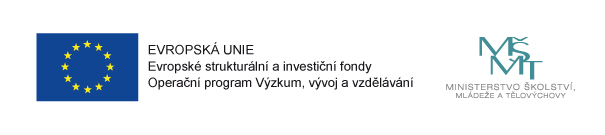 Místní akční plán rozvoje vzdělávání ve městě Brně
Shrnující informace k projektu:

221 zapojených subjektů, největší MAP v ČR

1. projekt otevřený všem ZŠ a MŠ na území města Brna

Výstup projektu: dokument Místní akční plán rozvoje vzdělávání ve městě Brně vč. Ročního akčního plánu a investičních priorit

Hodnocení projektu z hlediska RT: 
Zapojení škol podle možností a zájmu: využívání projektových aktivit, aktivně v pracovních skupinách
Informační prostor pro zapojené subjekty – webový portál
Občasné problémy v komunikaci a koordinaci velkého počtu zapojených subjektů
Nabídka kvalitních aktivit pro školy
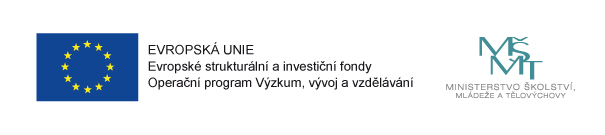 Místní akční plán rozvoje vzdělávání ve městě Brně
Organizační informace k závěrečné etapě projektu MAP:

Zasedání Řídícího výboru MAP 30. 10. 2017

Podpis Memoranda o spolupráci v projektu MAP – všechny zapojené školy a organizace! 

Memorandum o spolupráci = povinný dokument projektu. Zaslání textu e-mailem s pokyny k vyplnění, nutné doručení originálu na metodická setkání škol v období 30. 10. – 2. 11. 2017

Schválení dokumentu MAP zřizovateli všech zapojených škol 

Listopad 2017: závěrečná platba pro Konzultanty MAP 

Povinnost odevzdání pracovního výkazu, zaslání e-mailem, doručení vyplněného a podepsaného originálu dle instrukcí RT na metodická setkání škol
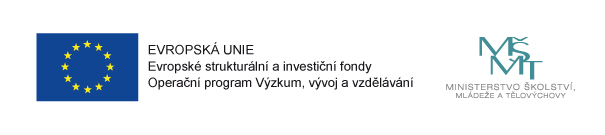 Místní akční plán rozvoje vzdělávání ve městě Brně
Co bude dál? 

Realizace Ročního akčního plánu MAP, dotazníkové šetření zapojených škol k hodnocení plánu

Vzájemné návštěvy na školách (hospitace)

Semináře pro rodiče 

Vzdělávací semináře

Pokračující činnost Řídícího výboru MAP 

Aktualizace investičních záměrů ve Strategickém rámci MAP

Konzultační podpora škol k šablonám

Příprava projektové žádosti navazujícího projektu MAP II
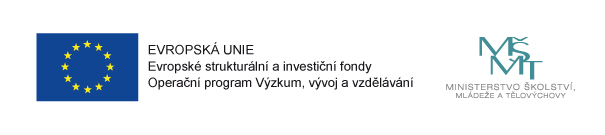 Místní akční plán rozvoje vzdělávání ve městě Brně
MAP II

Vyhlášení výzvy v listopadu 2017 

Sloučení výzev MAP II a Implementace plánu 

Povinná a volitelná část aktivit projektu 

Příprava projektové žádosti v roce 2018 

Účast škol a organizací zapojených v MAP na přípravě projektové žádosti 

Předpokládaná realizace projektu 2019 – 2021 

Realizátor: statutární město Brno
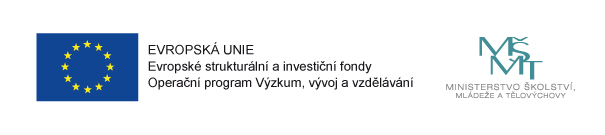 Místní akční plán rozvoje vzdělávání ve městě Brně
Případné dotazy po ukončení oficiální části programu.


Děkujeme za spolupráci všem zapojeným školám a organizacím!